20021282 정혁재 ㅁㅁㅁㅁ
수치해석 Homework #7
Contents
과제
배경지식
알고리즘
구현
결과
Object
x=0~0.8의 구간에서 다음 식을 Romberg  적분법을 이용하여 적분하라.
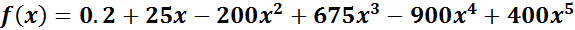 (실제값: 1.640533333)
Background
Romberg Integration
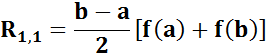 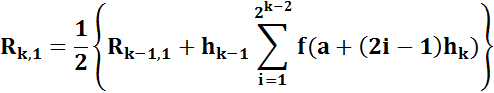 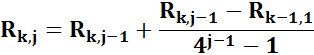 Algorithm
Error tolerance 입력
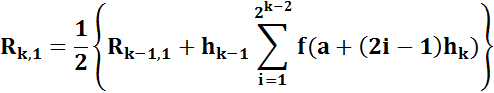 Rk,1 구함
no
Rk,j 구함
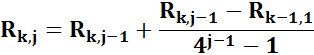 Rk,j - Rk,j-1이 error tolerance보다 작은가?
yes
출력
Romberg Integration
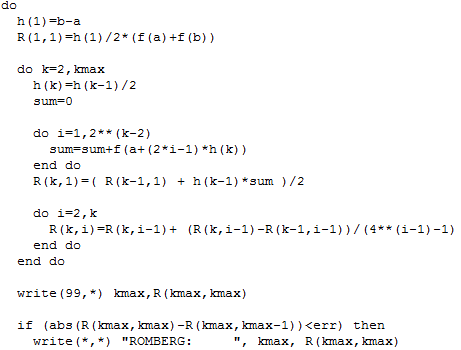 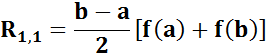 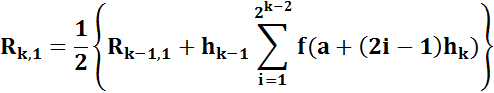 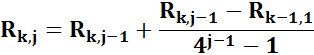 Midpoint Rule
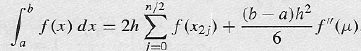 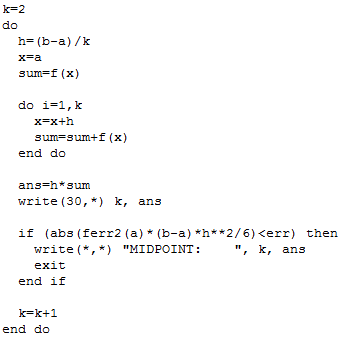 f’’(μ)의 값을 주어진 범위 내에서 가장 큰 
절대값으로 가정하고 오차를 계산
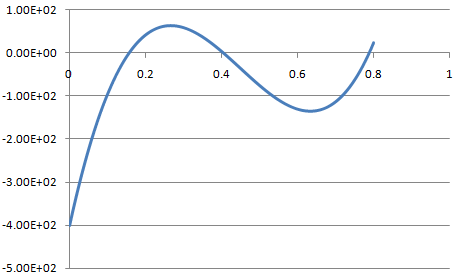 Trapezoidal rule
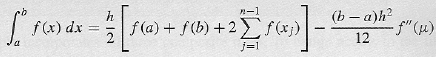 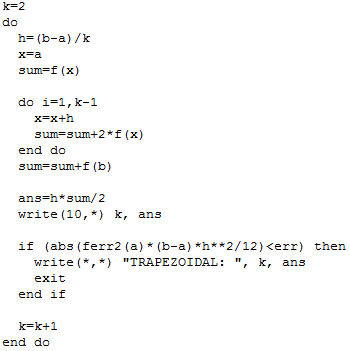 처음과 끝은 따로 처리
Midpoint rule과 같은 방식으로
error 처리
Simpson Rule
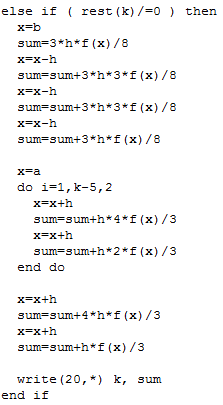 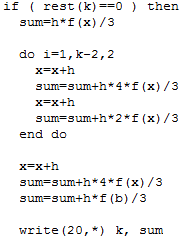 구간이 짝수일 경우
(Simpson 1/3 공식)
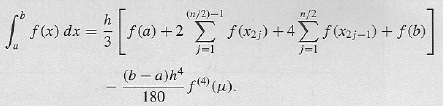 구간이 홀수일 경우
(끝부분을 Simpson 3/8 공식으로 보완)
Results
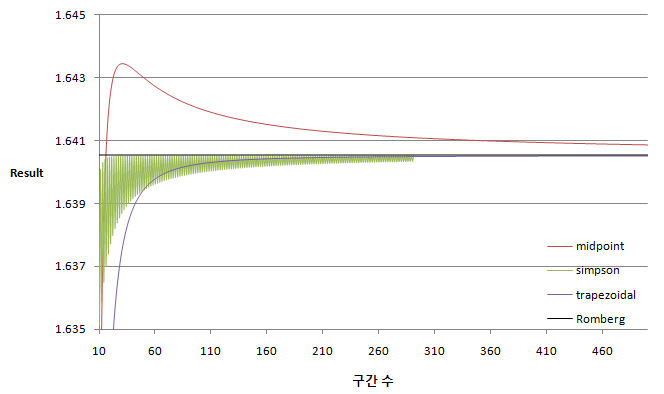 Romberg>Simpson>Trapezoidal>Midpoint
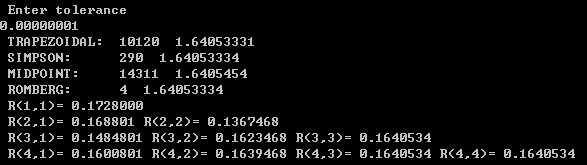 Results
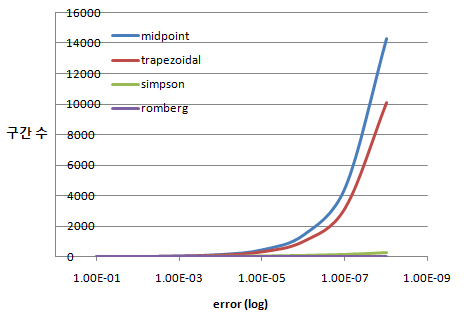 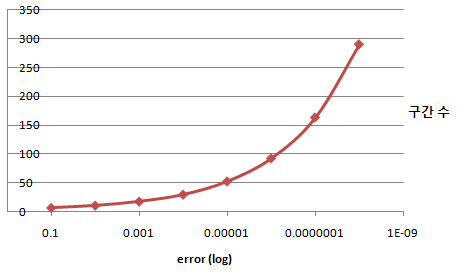 Simpson
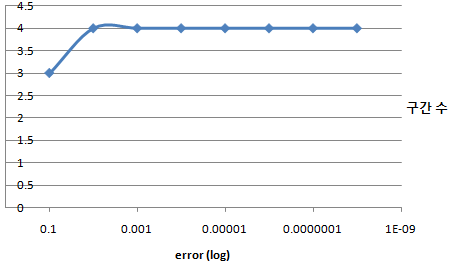 Midpoint나 Trapezoidal은 
같은 수준의 정확도를 확보
하려면 많은 구간이 필요!
Romberg